Jahres- und Abschluss-
Zeugnisse
Unterstützungsangebot für
FS, FAK und BSF
Referenten
Matthias Gold, StMUK
Roman Begert, ASV-LTM
Jochen Dohles, ASV-LTM
Anja Völk, ASV-LTM
25.06.2024
2
Tagesordnung
Einführung
Vorarbeiten zur Zeugniserstellung
Noteneintragung im Zeugnisformular
Bemerkungshelper
Zeugnisdruck
Zeugniseinstellungen (Fächerreihenfolge ändern, Fächerverdrängung)
Noteneintragung durch Klassengruppenweise Zeugnisdatenerstellung
Zeugnisfreigabe für Spezialfälle
Häufige Stolpersteine
Fragerunde
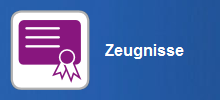 25.06.2024
3
1. Einführung
Spezialmulitis für FS, FAK und BFS
Christa Gmeiner (FAK)
Franz-Josef Getsch (FS / FAK)
Wolfgang Nicklas (FS / FAK)
Michael Maier (FS)
Stefan Siegert (FS)
Jürgen Bunk (BSF)
Vinzenz Gödecke (BSF)
Claudia Gottfried (BSF)
Eliabeth Ragaller-Huber (BSF)
Herbert Schultes (BSF)
Ansprechpartner im StMUK:
Anja Jess-Hempen
Matthias Gold
LTMs für BerS
Roman Begert
Chistian Dobmeier
Jochen Dohles
Jochen Spielvogel
Bernhard Staffler
Anja Völk
25.06.2024
4
1. Einführung
Organisatorisches

Chatbetreuung

Bitte erstellen und drucken Sie bis Ende Juni einige Probezeugnisse. Eventuell noch vorhandene Fehler können dann rechtzeitig beseitigt werden.
25.06.2024
5
1. Einführung
Anleitungen und Handouts in der ASV-Dokumentation
https://www.asv.bayern.de/doku/bers/start/bers_handouts

KMBek mit den aktuellen Zeugnisvorlagen
https://www.verkuendung-bayern.de/baymbl/2024-257
25.06.2024
6
1. Einführung
Startseite für Zeugniserstellung
https://doku.asv.bayern.de/bers/zeugnisse/bers
Checkliste
Ablaufplan
Anleitungen als Text und als Video
25.06.2024
7
2. Vorarbeiten zur Zeugniserstellung
Wertelisten und Anwendungsdaten aktualisieren 

Zeugnisdaten der Schule 
Zeugnisarten und Zeugnisdatum 
https://www.asv.bayern.de/doku/bers/zeugnisse/vorbereitung/zeugnisart_zeugnisdatum 
Unterzeichner 
https://www.asv.bayern.de/doku/bers/zeugnisse/vorbereitung/zeugnisunterschrift
25.06.2024
8
2. Vorarbeiten zur Zeugniserstellung
Zeugnisdaten der Klasse ​
Klassengruppenbezeichnung ​
https://www.asv.bayern.de/doku/bers/zeugnisse/vorbereitung/zeugnisklassengruppenbezeichnung ​
Basisstundentafel ​
https://www.asv.bayern.de/doku/bers/zeugnisse/vorbereitung/dynamischer_faecherspiegel ​
Unterzeichner und Zeugnisdatum
25.06.2024
9
2. Vorarbeiten zur Zeugniserstellung
Fächer und Unterricht des Schülers 

Fächerwahl 
https://www.asv.bayern.de/doku/bers/zeugnisse/vorbereitung/dynamischer_faecherspiegel
25.06.2024
10
3. Noteneintragung im Zeugnisformular
Woher bezieht das Zeugnis die Daten? 
Unterzeichner und Zeugnisdatum 
Schülerdaten aus Schülermodul 
Klassendaten aus Klassenmodul 
Fächer aus 
Basisstundentafel 
Unterricht des jeweiligen Schülers 
Bemerkungen aus verschiedenen Quellen
25.06.2024
11
3. Noteneintragung im Zeugnisformular
Noteneintragung direkt im Zeugnisformular 
https://www.asv.bayern.de/doku/bers/zeugnisse/eingabe/noten/direkteingabe 
Schule, Klasse und richtige Zeugnisart wählen 
Noten eintragen 
Bemerkungen mit Bemerkungshelper 
Andere Änderungen durchführen 
Symbol -/- bleibt auf jeden Fall erhalten 
Zeugnis drucken
25.06.2024
12
3. Noteneintragung im Zeugnisformular
Zeugnisschablonen 
https://doku.asv.bayern.de/bers/zeugnisse/vorbereitung/zeugnisschablonen_uebersicht 
Austausch im Notenmodul über:
Modulbezogene Funktionen ==> Zeugnisschablone austauschen
ACHTUNG: es werden nur Schablonen angezeigt, die im Moment NICHT verwendet werden. 
Schablone kann für ganze Klassengruppe eingestellt werden.
25.06.2024
13
3. Noteneintragung im Zeugnisformular
Für FS wurde eine Schablone ohne Deckblatt angelegt. Das Deckblatt muss in diesem Fall bereits vor dem Zeugnisdruck auf das Zeugnispapier gedruckt sein. 
Die Zeugnisschablonen können in der Zeugnisschablonenbibliothek angesehen werden.
Datei ==> Verwaltung ==> Zeugnisschablonen
https://doku.asv.bayern.de/einfuehrung/verwaltung/zeugnisschablonen
25.06.2024
14
4. Bemerkungshelper
https://www.asv.bayern.de/doku/bers/zeugnisse/bemerkungen#bemerkungs-helper_bemerkungen_automatisch_einfuegen 

Eintragungsmöglichkeiten variieren je nach Schule und Zeugnis
25.06.2024
15
4. Bemerkungshelper
Amtliche und eigene Textbausteine  
Amtliche Textbausteine werden laufend über die Anwendungsdaten ergänzt. 
Textbausteine im Bemerkungshelper können nur im Zuge eines ASV-Updates ausgetauscht werden. 
Ständig aktualisierte Liste der amtlichen Textbausteine als durchsuchbares PDF: https://doku.asv.bayern.de/bers/zeugnisse/vorbereitung/textbausteine/amtlich 
Import oder neu anlegen eigener Textbausteine möglich 
https://www.asv.bayern.de/doku/gy/zeugnis/textbausteinebibliothek 
https://www.asv.bayern.de/doku/bers/zeugnisse/bemerkungen#manuelle_textbausteine
25.06.2024
16
4. Bemerkungshelper
Befreiung / Entfall von Religionslehre / Ethik 
https://www.asv.bayern.de/doku/bers/zeugnisse/religion_ethik 

Eintragung von LRS und anderen Lernstörungen
https://www.asv.bayern.de/doku/bers/zeugnisse/eingabe/sonderfaelle 
https://doku.asv.bayern.de/einfuehrung/schueler/schuelerdaten/laufbahn 
https://www.asv.bayern.de/doku/gms/schueler/schueler_laufbahn#stoerungenschwaechenfoerderung
25.06.2024
17
4. Bemerkungshelper
Klassenweise Bemerkungen eintragen 
https://www.asv.bayern.de/doku/bers/zeugnisse/bemerkung_klassenweise 

ACHTUNG: der Bemerkungshelper überschreibt beim speichern manuelle Änderungen direkt im Bemerkungsfeld
25.06.2024
18
4. Bemerkungshelper
ACHTUNG: Verantwortung für korrekte Eingaben tragen die Zeugnisunterzeichner:
Klassenleiter
Schulleitung

Die reine Eintragungsmöglichkeit bedeutet nicht automatisch, dass eine Eintragung auch rechtlich zulässig ist!
25.06.2024
19
5. Zeugnisdruck
Einzeldruck 
https://www.asv.bayern.de/doku/bers/zeugnisse/druck/zeugnis_einzeldruck 

Massendruck 
https://www.asv.bayern.de/doku/bers/zeugnisse/druck/zeugnis_massendruck
25.06.2024
20
5. Zeugnisdruck
Abdruck / Zweitschrift  ​
https://www.asv.bayern.de/doku/bers/zeugnisse/zweitschriften?s[]=duplikat#unterschiedabdruck_duplikat_kopie_zweitschrift ​
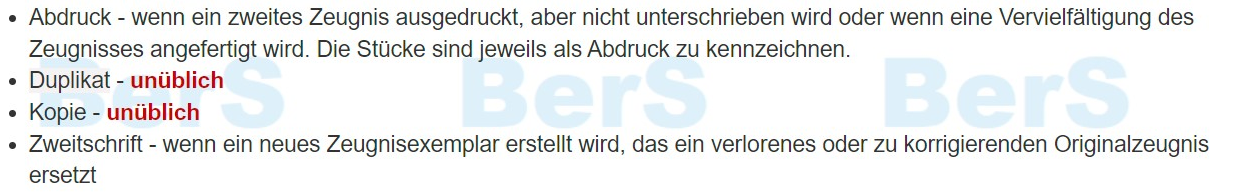 25.06.2024
21
6. Zeugniseinstellungen
https://doku.asv.bayern.de/bers/zeugnisse/vorbereitung/zeugniseinstellungen
Zeugniseinstellung anlegen 
Fächer hinzufügen 
Reihenfolge der Fächer festlegen
Verdrängung von Fächern aus dem Zeugnis
https://www.asv.bayern.de/doku/bers/zeugnisse/fachverdraengung  
Zuordnung der Zeugniseinstellung zum passenden Zeugnis
25.06.2024
22
7. Klassengruppenweise Zeugnisdatenerstellung
https://www.asv.bayern.de/doku/bers/zeugnisse/klassenweise_erfassen
Voraussetzungen: 
passende Zeugniseinstellung vorhanden
Zeugniseinstellung ist der Klasse zugewiesen
ACHTUNG: Eintragung von Noten in besonderem Unterricht ist hier teilweise gesperrt
25.06.2024
23
8. Zeugnisfreigabe für Spezialfälle
Zeugnismodul ==> Diagnose ==> Alle Felder freigeben
Schlüssel kann von zuständiger Regierung erhalten werden.
ACHTUNG: Änderungen müssen sofort gedruckt werden, KEIN Speichern möglich!
Nur für Einzelfälle sinnvoll.
25.06.2024
24
9. Häufige Stolpersteine
Bei neuen Problemen Ticket erstellen 
https://www.asv.bayern.de/helpdesk/open.php  

Bei rechtlichen Einwänden Anfrage über den Dienstweg ans StMUK
Abweichung vom Layout der amtlichen Vorlage
Lernfelder statt Fächern
25.06.2024
25
9. Häufige Stolpersteine
Falsches Fach oben rechts
==> Fach verursacht Probleme und sollte genauer geprüft werden. 
Mögliche Ursachen:
Falsche Basisstundentafel 
Falsches Fach im Unterricht 
Fach ist nicht in Zeugniseinstellung enthalten 
Verwechslungen durch doppelte oder ähnliche schuleigene Kürzel
25.06.2024
26
9. Häufige Stolpersteine
Unterzeichner taucht nicht auf dem Zeugnis auf. 
Einstellungen für Zeugnisse bei Schule und Klasse prüfen 
Zeugnisunterschrift der Lehrkraft prüfen (eventuell Haken entfernen und wieder einsetzen) 

Unterzeichner ohne "Dienstgrad"
automatische Unterschrift abändern 
Zeugnisunterschrift der Lehrkraft prüfen (eventuell Haken entfernen und wieder einsetzen)
25.06.2024
27
9. Häufige Stolpersteine
ständiger Stellvertreter Unterschrift mit vorangestelltem "i. V." alle anderen mit "i. A."  
Ist für alle Schularten vorgeschrieben, falls die Funktion derzeit noch nicht vorhanden ist sind die Zeugnisse trotzdem gültig. 
Kann über Unterschriftenfeld im Lehrermodul geändert werden. (Vorsicht bei Schulleitungen die gleichzeitig Klassenleitungen sind!)
25.06.2024
28
9. Häufige Stolpersteine
Schulname zu lang oder abgeschnitten 
Schulname im Zeugnis kann geändert werden 
Datei ==> Schulische Daten ==> Schulen ==> Stammdaten ==> Schulbezeichnung (auf den Zeugnissen) 
Return erzeugt zweite Zeile mit kleinerer Schrift 
Schulbezeichnung im Zeugnis darf im Wesentlichen nicht von der offiziellen Schulbezeichnung abweichen.
25.06.2024
29
9. Häufige Stolpersteine
FS mit Mathematik II:
Mathematik II wird nur bei Schülern abgedruckt, die das Fach belegen, bei allen anderen wird es ausgeblendet.
Schülergruppen mit verschiedenen Zeugnisschablonen
Fächerverdrängung nutzen
Alternativ: Basisstundentafel entfernen und alle Fächer aus dem Unterricht entnehmen (ACHTUNG: Kann bei Religion zu Problemen führen)
25.06.2024
30
9. Häufige Stolpersteine
FS mit besonderem Abschnitt für Fächer für Hochschulzugangsberechtigung im Zeugnis:
Sortierung erfolgt eventuell erst richtig, wenn auch Noten eingetragen wurden! 
Fachart muss richtig gesetzt sein:
Schülermodul ==> Unterricht ==> Besonderer Unterricht
Spalte "Art"
25.06.2024
31
9. Häufige Stolpersteine
FS+FAK: Zeugnisschablonen austauschen (z. B. einseitig, zweiseitig) 
https://www.asv.bayern.de/doku/bers/zeugnisse/vorbereitung/zeugnisschablonen_uebersicht#austausch_der_zeugnisschablone 
ACHTUNG: Anzeige der gewählten Zeugnisschablone oben "Formular: ", alle beim Schablonenwechsel angezeigten Schablonen sind NICHT ausgewählt.
25.06.2024
32
9. Häufige Stolpersteine
BSF:
Zweite Seite mit Ankreuzfeldern muss eventuell nicht gedruckt werden.
In diesem Fall muss auch auf Seite 1 der Satz entfernt werden, der auf die zweite Seite verweist.
25.06.2024
33
10. Fragen und Anregungen
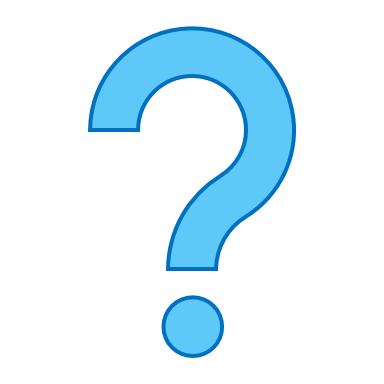 25.06.2024
34
Abschluss
Vielen Dank für Ihre Aufmerksamkeit und Ihr Interesse am Unterstützungsangebot.
Wir wünschen Ihnen einen schönen Tag
25.06.2024
35